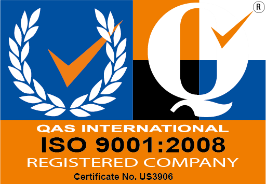 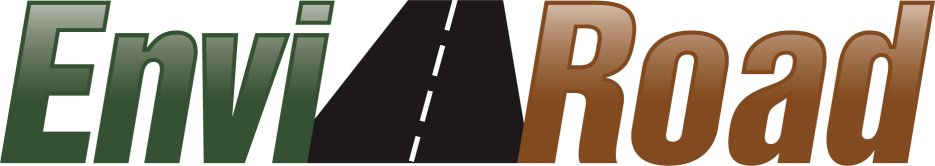 L.L.C.
2606 North Newark Street, Portland Oregon  97217  ® 2016
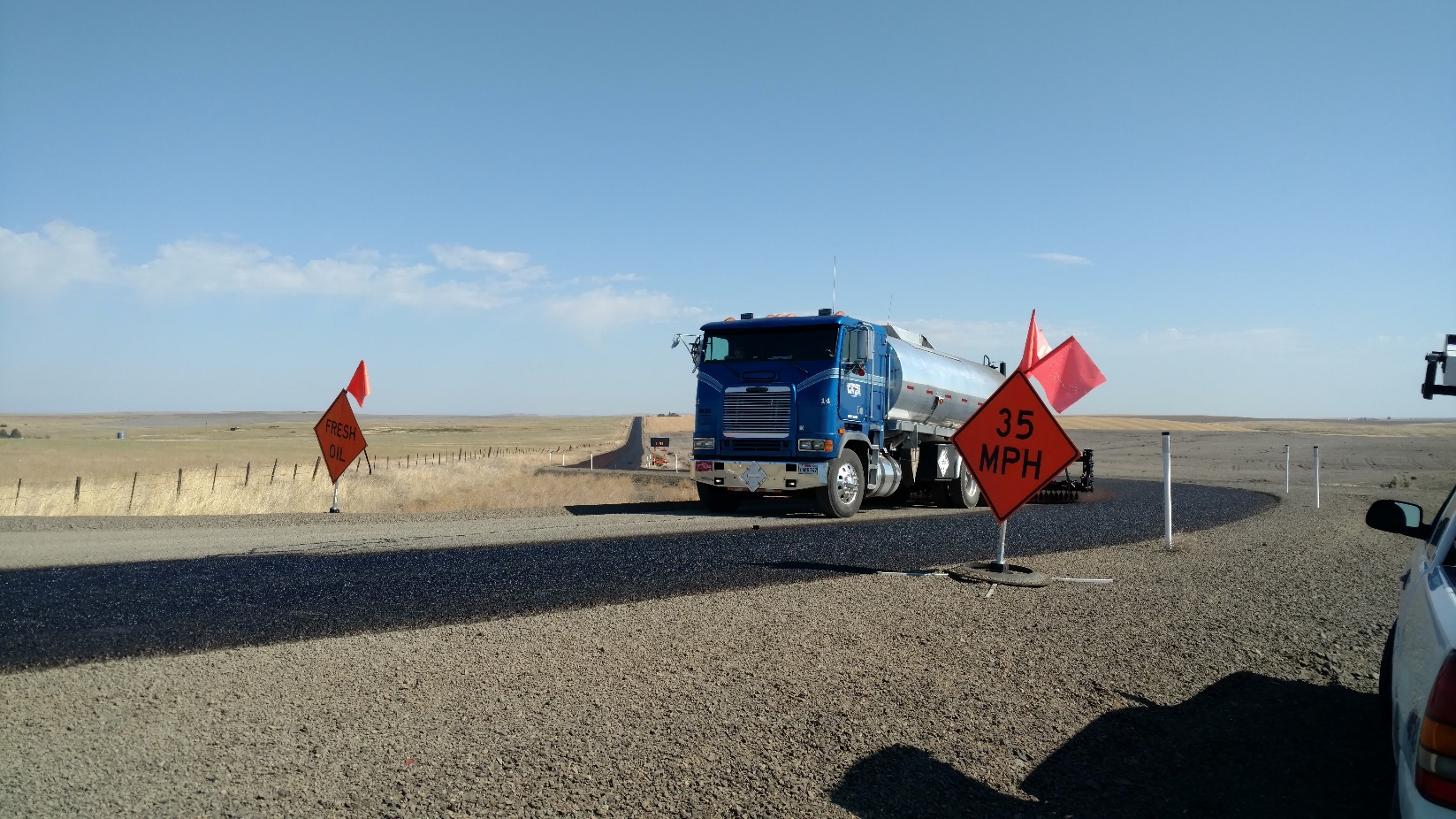 EarthBind™ Rejuvenating bonding coat
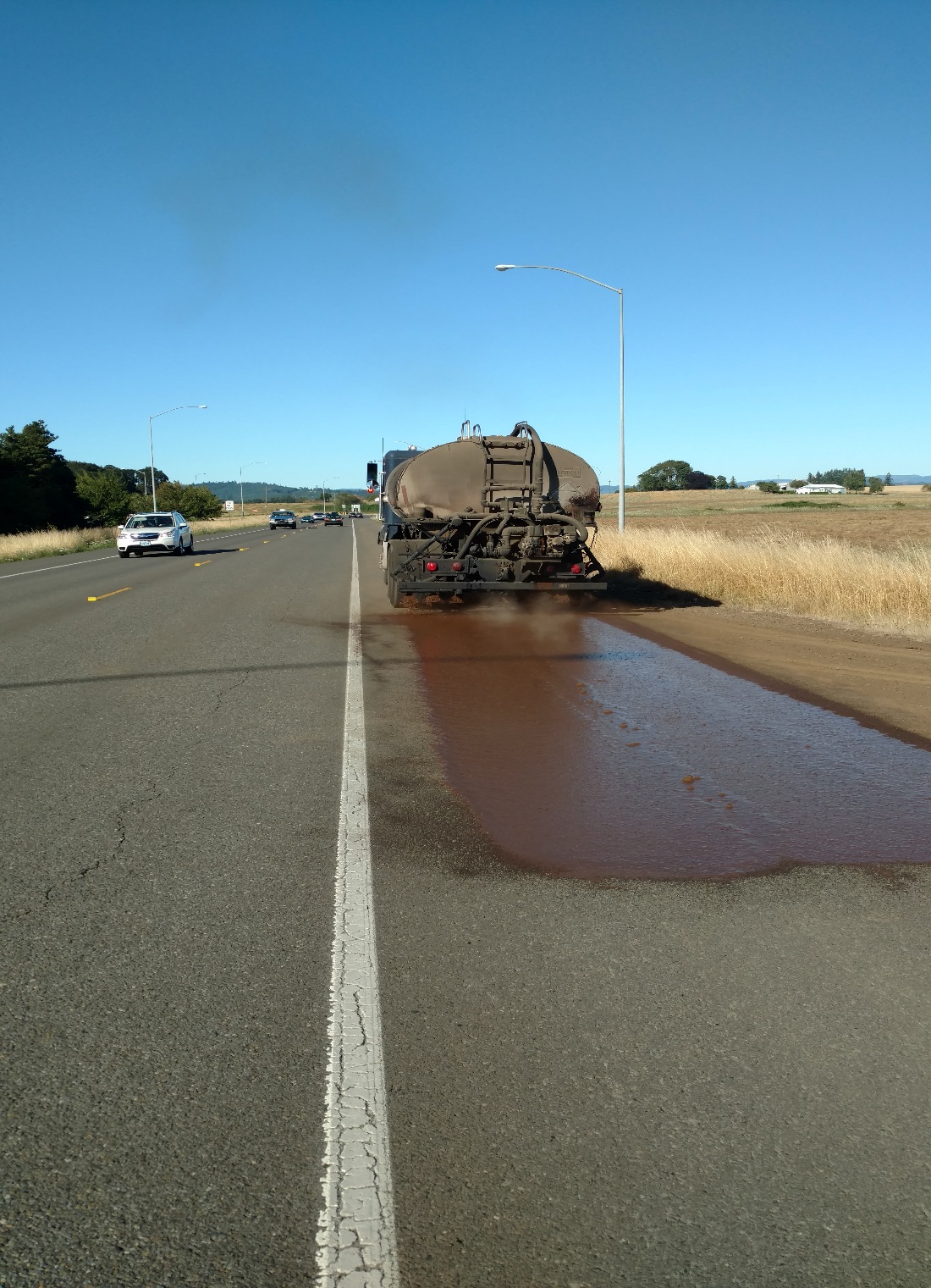 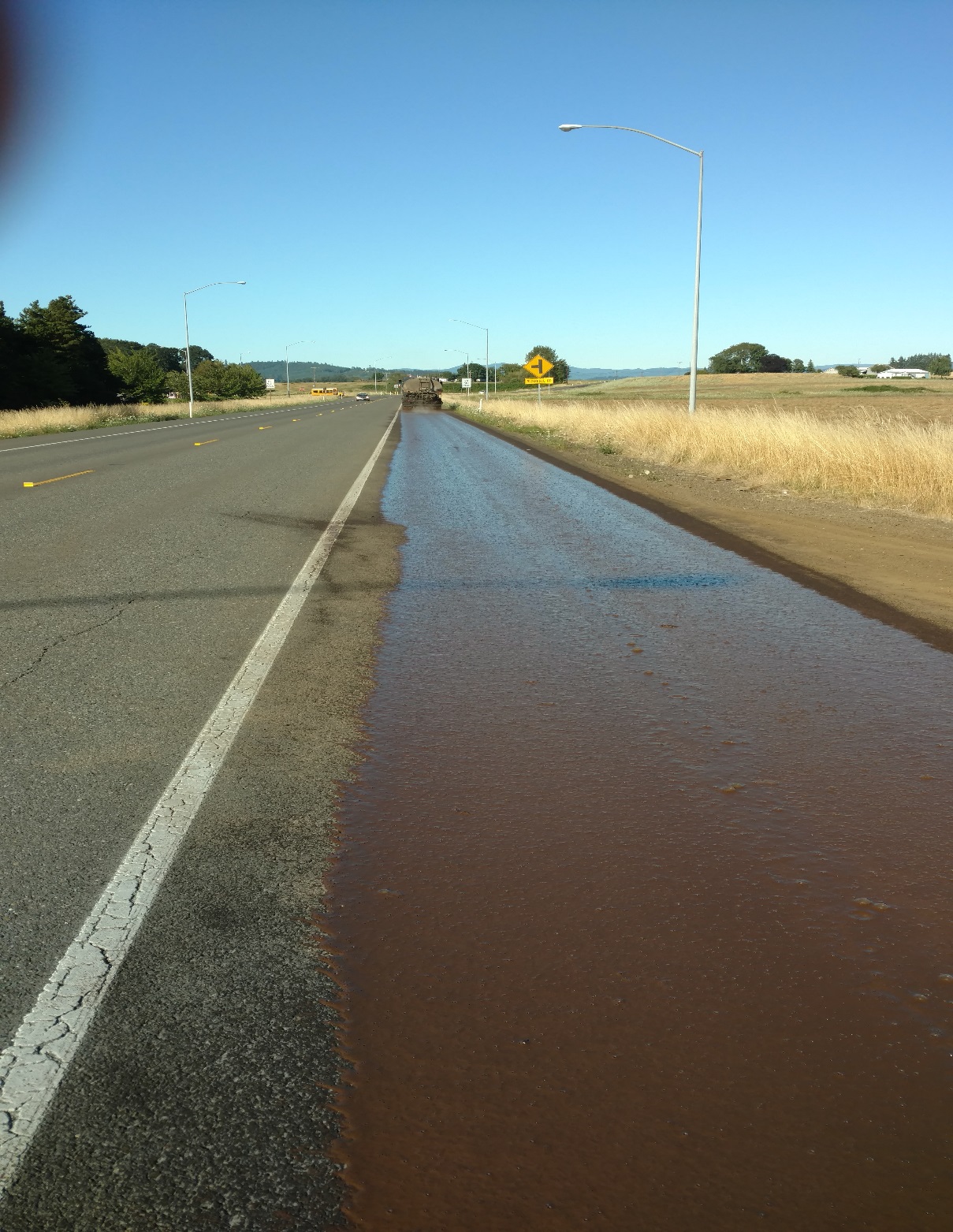 Thank you
QUESTIONS??